Metodický kabinet pro metodiky prevence 24.1.2023
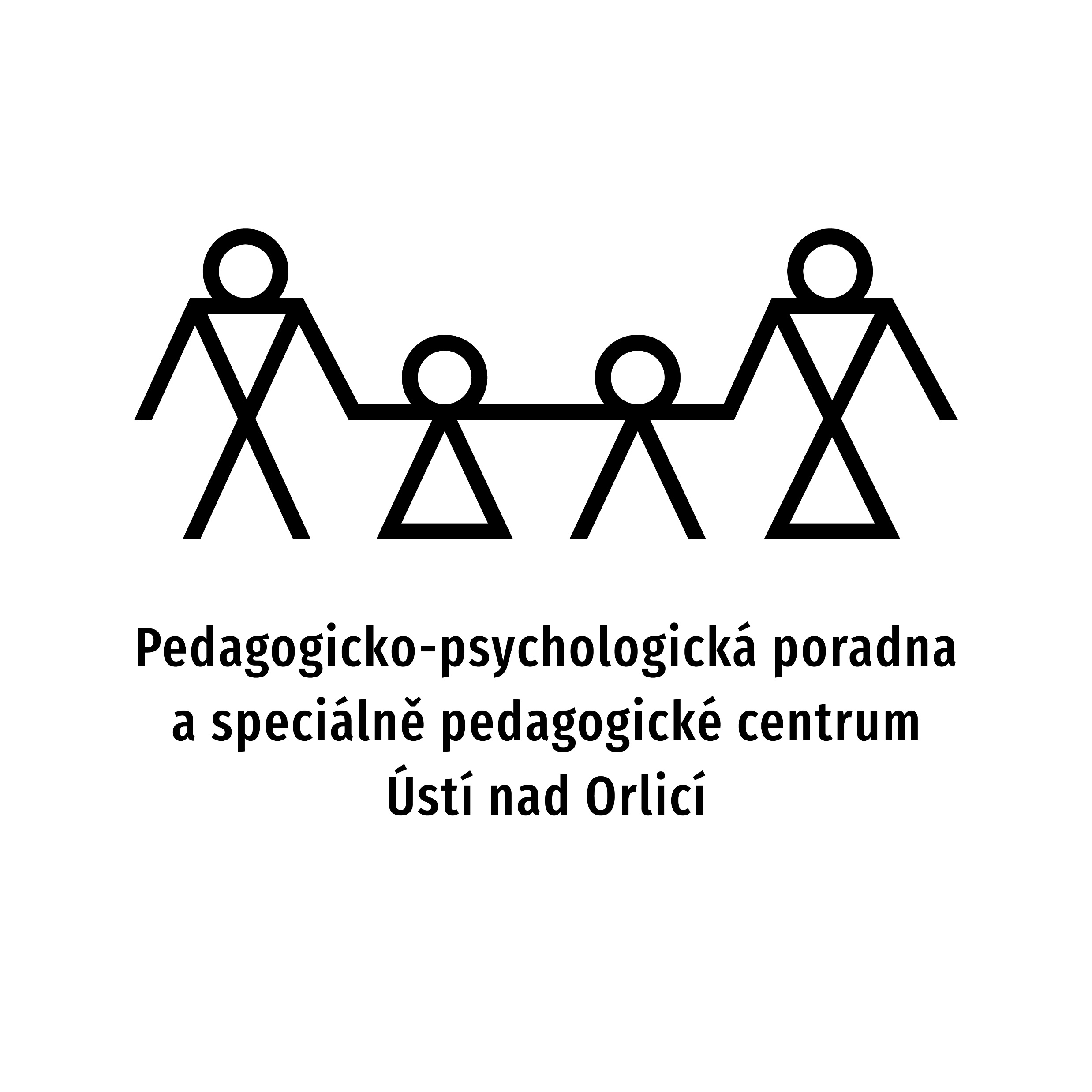 PhDr. Petra Novotná
Mgr. Monika Chalupníková
Co nového?
Pardubický kraj pro rodinu
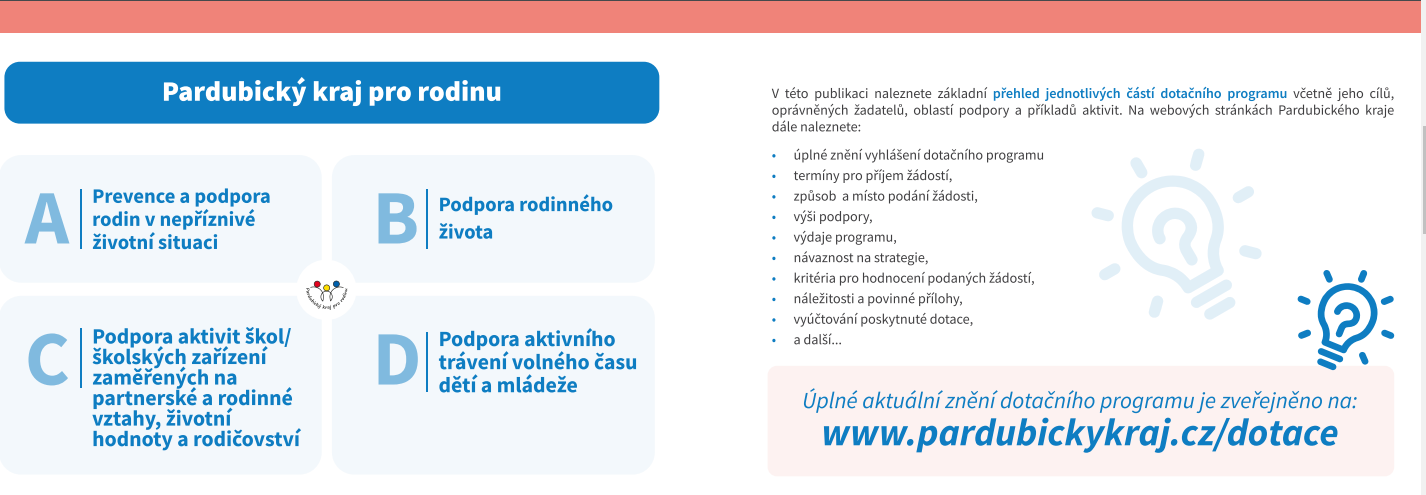 https://www.pppuo.cz/pardubicky-kraj-pro-rodinu
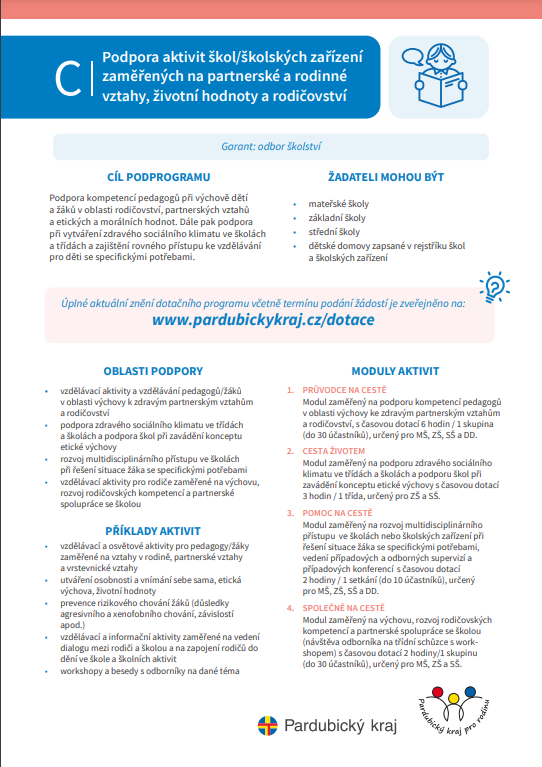 Pardubický kraj pro rodinu - leták
Pardubický kraj pro rodinu
Výzkumné šetření k výskytu návykových látek ve školách Pk
Projekt MŠMT
UA žáci, kteří nyní prezenčně chodí do našich škol a na Ukrajině chtějí po návratu postoupit do dalšího ročníku, musí absolvovat na Ukrajině povinné on-line vzdělávání. Čili dopoledne se prezenčně vzdělávají u nás a odpoledne absolvují ukrajinskou on-line výuku“.
 Vyjádření z MŠMT:
„Ano, říká to hodně rodičů, vyvracíme denně, dohoda s UA ambasádou z jara platí, stejně jako si ministři potvrdili před 14 dny na Ukrajině – to nic nemění na tom, že  ukrajinské školy samozřejmě nutí své žáky se připojovat – školy neznají, jaká je legislativa v jednotlivých zemích, kde mají děti roztroušené, neřeší to, a vlastně to ani po nich nikdo nemůže chtít. Takže prostě dětem říkají, že se musí připojit. Ale pokud studují v zahraničí, nemusí… jsou tady, a tady platí jiné zákony – na druhou stranu samozřejmě nemůžeme rušit za to, že nebudou muset dělat po případném návratu rozdílové zkoušky atd… to je prostě možné.“
   https://www.edu.cz/ukrajinske-skoly-budou-uznavat-plneni-povinne-skolni-dochazky-v-cr/
Vzdělávání ČR x Ukrajina
Úprava šk. řádu
Ve škole je zakázáno kouřit i elektronické cigarety, požívat návykové látky. Žáci mají přísný zákaz nošení, držení, distribuce a užívání látek, které svým vzhledem, chutí a konzistencí evokují návykové látky.
Děkuji za pozornost
Veškeré podněty pro naši práci, připomínky, požadavky můžete posílat na 
novotna@pppuo.cz , do předmětu metodik prevence.
Hezké dny PhDr. Petra Novotná, ředitelka PPP ÚO.